学 术 报 告
报告题目: 乙肝相关肝细胞癌的蛋白基因组学研究 
报告人: 周虎研究员，中国科学院上海药物研究所
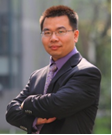 2001年9月于南开大学获生物学学士学位。2007年6月于中科院上海生物化学与细胞生物学研究所获生物化学与分子生物学博士学位。2008年3月至2012年3月在渥太华大学系统生物学研究所进行博士后研究，期间担任质谱实验室主管。2012年3月获中科院“百人计划”资助，并担任中科院上海药物研究所研究员和课题组长。参与发表包括Cell等SCI论文90余篇（其中近五年发表50余篇），其中第一作者或共同第一作者的论文11篇，通信或共同通信作者论文20余篇。
摘要：我们采用WES、RNA-seq、蛋白质组学和磷酸化蛋白质组学技术对159个乙肝相关肝细胞癌病人的癌和癌旁组织进行了蛋白基因组学研究。通过多组学的整合分析，我们发现了多组学层面的一致性和差异性，肝癌相关关键信号通路的激活状态以及特异性代谢重编程现象。蛋白质组学分析可以将这些病人分为代谢重编程、肿瘤微环境失调和细胞增殖异常三个亚型，且与病人预后、癌栓大小等临床信息密切相关。我们也发现并验证了三个亚型相关的两个预后生物标志物PYCR2和ADH1A。同时，我们发现CTNNB1突变相关的ALDOA磷酸化促进了肝癌细胞的糖酵解和增殖。综上所述，肝细胞癌蛋白基因组学研究有助于预后和治疗相关生物标志物的发现，也有助于我们从临床角度更加深入理解肝细胞癌的调控机制。
(Daming Gao*, Hu Zhou*, Jia Fan*, et al. Cell, 2019, 179, 561-577).
报告时间：2019年11月11日（星期一）10:00-11:00
报告地点：上海市四平路1239号同济大学化学馆241室